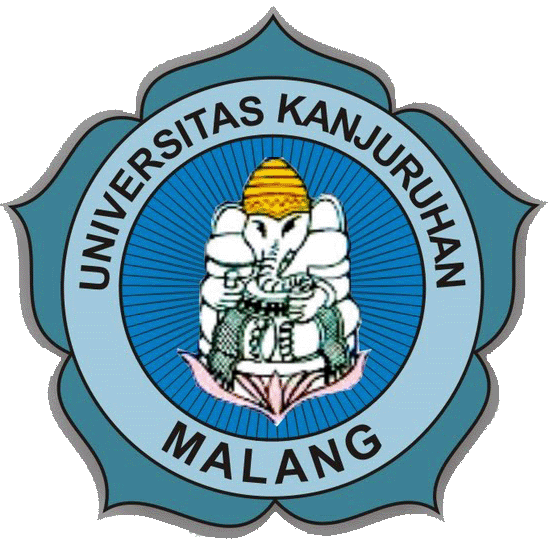 SENI RUPA SDCABANG SENI, APRESIASI DAN RAGAM HIAS ORNAMEN NUSANTARA
Andika Gutama, M.Pd
082231433532
CABANG-CABANG SENI
SENI RUPA
SENI MUSIK
SENI TARI
SENI TEATER
SENI RUPA DUA DIMENSI
1. DEFINISI
2. CONTOH

SENI RUPA TIGA DIMENSI
1. DEFINISI
2. CONTOH
HUBUNGAN SENI RUPA DENGAN PENIDIDIKAN
Memberikan fasilitas yang sebesar-besarnya untuk dapat mengemukakan pendapatnya (ekspresi bebas).

2. Melatih imajinasi anak, ini merupakan konsekuensi logis dari kegiatan ekspresi,

3. Memberikan pengalaman estetik dan mampu memberi umpan balik penilaian (kritik dan saran) terhadap suatu karya seni sesuai dengan mediumnya.

4. Pembinaan Ketrampilan; diarahkan dengan membina kemampuan praktek berkarya seni dan kerajinan,
APRESIASI dan TINGKATANNYA
EMPATIK
TINGKATAN APRESIASI
ESTETIS
TINGKATAN APRESIASI
KRITIS
TINGKATAN APRESIASI
Jenis-jenis Seni Rupa
Jenis Seni Rupa menurut fungsinya ada dua:
Seni murni merupakan jenis karya seni rupa yang dibuat dengan tujuan memenuhi kebutuhan estetik atau nilai-nilai keindahan semata, terlepas dari fungsi praktis. 
Seni terapan berbeda dengan seni rupa murni, seni rupa terapan dibuat dengan mengutamakan tujuan praktis, dengan kata lain dimanfaatkan fungsi pakainya untuk memenuhi kebutuhan fisik manusia.
Tujuan Pembelajaran Seni Rupa
Disiplin
Tekun
Menerampilkan siswa
mengembangkan jiwanya 
menjadi lebih dewasa dan 
bertanggungjawab
Prinsip-prinsip Seni
    1. Unsur-unsur seni rupa

a. Titik atau Noktah
Yaitu satuan terkecil yang dibuat oleh alat penggores, seperti pensil atau alat – alat lainnya. Bila unsur ini berdiri sendiri tidak akan memiliki arti. Tetapi dalam komposisi seni rupa titik akan memiliki arti dan menjadi unsur yang terpenting, bahkan akan membuahkan satu hasil karya seni rupa
b) Garis
. Garis merupakan unsur terpenting kedua setelah titik. Garis dapat disebut sebagai torehan alat penggores yang menghubungkan dua titik atau jejak bersambung. Garis dapat menghadirkan berbagai bentuk dan penafsiran
Di dalam seni rupa dua dimensi unsur garis dapat dilihat dengan nyata dengan membuat kesan ruang, lingkaran, bidang dan sebagainya.
Dalam seni rupa tiga dimensi garis hadir dalam bentuk kontur suatu bentuk benda atau hasil penghimpitan dua atau beberapa benda. Garis seperti itu disebut garis khayal
Warna dapat dibedakan menjadi tiga yaitu: 
Warna Primer 
Warna Primer terdiri dari merah , kuning dan biru
Warna Sekunder, 
Warna Sekunder, terdiri dari pencampuran dua warna primer. Warna sekunder antara lain pencampuran kuning dan biru menjadi hijau, pencampuran merah dan biru menjadi ungu. serta pencampuran warna merah dan kuning menjadi oranye.
Warna Tersier
Warna Hitam Putih, tidak digolongkan ke dalam jenis warna. Pigmen warna hitam putih dijadikan kombinasi warna tertentu.
Intensitas: adalah hubungan kemurnian warna untuk menunjuk kekuatan warna. Hal ini akan menghasilkan cerah tidaknya suatu warna. Misalnya menambah warna kuning pada merah suram bisa mengubah menjadi jingga yang keras. 
Komplementer: adalah warna yang kontras atau warna yang saling berhadapan dalam lingkaran warna. Contohnya, warna kuning dengan ungu, merah dengan hijau, biru dengan jingga.
Analogus: adalah warna yang letaknya berdekatan (dalam lingkaran warna) dalam analogus terdapat warna hangat dan sejuk:Warna hangat adalah warna yang menyolok dan bersifat mendekat bagi yang melihat, seperti warna merah, kuning dan jingga. Sedangkan warna sejuk adalah warna kebalikan dari warna hangat dan bersifat menjauh bagi yang melihat, seperti biru dan hijau.
Tone (warna kromatik):Warna ini juga disebut nada warna, yaitu warna dilihat dari tingkat kecerahan atau keredupannya yang terdiri dari:
Warna mono-kromatik, yaitu tingkat kecerahan dan keredupannya bertolak dari satu warna.
 Warna poli-kromatik, yaitu yang tingkat kecerahan dan keredupannya bertolak lebih dari satu warna.
Minggu depan Mahasiswa wajib membawa :
1. Pewarna makanan Cair warna Merah, Kuning dan Biru (Kelompok)
2. Kertas HVS 
3. Penggaris
4. Gelas aqua
5. Penggores Warna, Kuas dsb.
6. Alat Tetes, Pipet dsb.
7. Koran sbg alas
8. Tisu
Montase, Kolase, mozaik
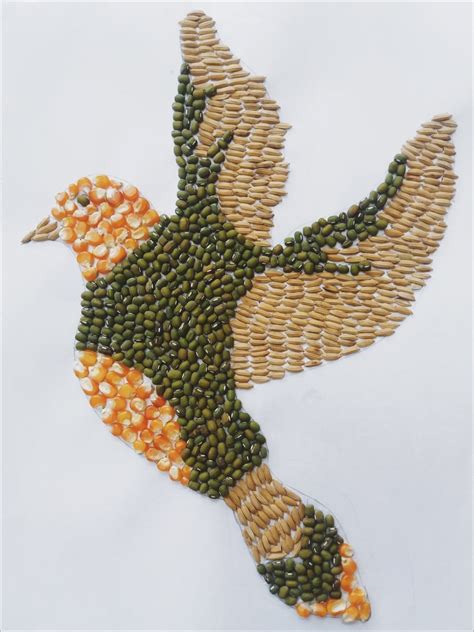 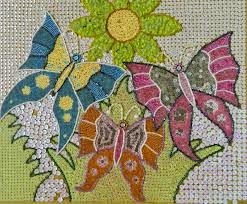 Montase
Buat Karya Seni Montase Berdasarkan Tema di SD.

Langkah-langkah dalam pembuatan montase, yaitu:
Sediakan alat dan bahan:
Majalah, koran, gambar-gambar yang akan dijadikan montase
Gunting
Lem
Buku gambar sebagai tempat menempelkan gambar
Potonglah gambar-gambar dari majalah yang akan dijadikan montase, misalkan anak SD dan meja belajar
Guntinglah gambar tersebut yang dirasakan sudah cocok
Tempelkan gambar pada buku gambar yang sudah disiapkan dengan menggunakan lem
Lihat hasil montase yang dibuat
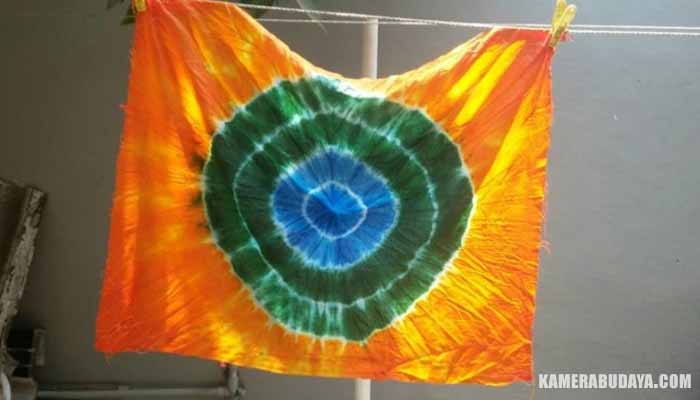 BATIK JUMPUT
1. Buat kelompok masing2 mahasiswa berhitung 1-7…. 
2. Kain Katun / Mori prima 1,5 – 2 M..
3. Pewarna wantek /wenter min 2 warna..
4. 2-4 sendok garam / cuka
6. Karet gelang dan gunting
7. Plastik min 2
8. Botol untuk tempat warna
9. Air panas (Termos)
10. ketika sudah mendapkan kelompok segera koordinasi
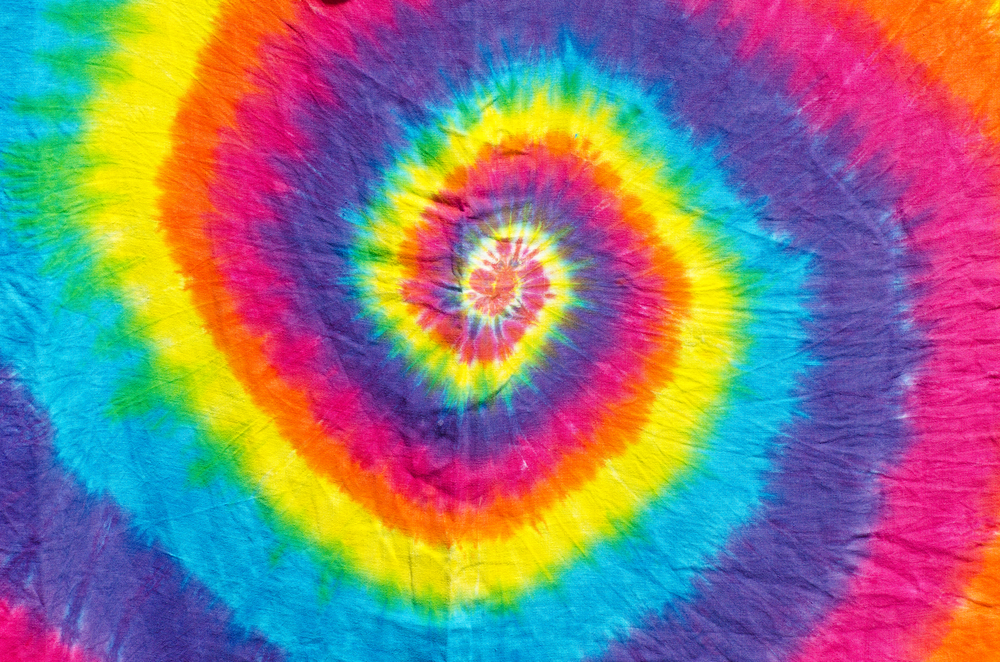